This is Your Presentation Title
Instructions for use
EDIT IN GOOGLE SLIDES
Click on the button under the presentation preview that says "Use as Google Slides Theme".
You will get a copy of this document on your Google Drive and will be able to edit, add or delete slides.
You have to be signed in to your Google account.
EDIT IN POWERPOINT®
Click on the button under the presentation preview that says "Download as PowerPoint template". You will get a .pptx file that you can edit in PowerPoint. 
Remember to download and install the fonts used in this presentation (you’ll find the links to the font files needed in the Presentation design slide)
More info on how to use this template at slidescarnival.com/help-use-presentation-template
This template is free to use under Creative Commons Attribution license. You can keep the Credits slide or mention SlidesCarnival and other resources used in a slide footer.
‹#›
Panel
Category 1
Category 2
Category 3
Category 4
Category 5
Category 6
$200
$200
$200
$200
$200
$200
$400
$400
$400
$400
$400
$400
$600
$600
$600
$600
$600
$600
$800
$800
$800
$800
$800
$800
$1000
$1000
$1000
$1000
$1000
$1000
CATEGORY 1 · $200
HERE YOU WRITE THE ANSWER, AND THE CONTESTANTS SUPPLY THE QUESTION
CATEGORY 1 · $400
HERE YOU WRITE THE ANSWER, AND THE CONTESTANTS SUPPLY THE QUESTION
CATEGORY 1 · $600
HERE YOU WRITE THE ANSWER, AND THE CONTESTANTS SUPPLY THE QUESTION
CATEGORY 1 · $800
HERE YOU WRITE THE ANSWER, AND THE CONTESTANTS SUPPLY THE QUESTION
CATEGORY 1 · $1000
HERE YOU WRITE THE ANSWER, AND THE CONTESTANTS SUPPLY THE QUESTION
CATEGORY 2 · $200
HERE YOU WRITE THE ANSWER, AND THE CONTESTANTS SUPPLY THE QUESTION
CATEGORY 2 · $400
HERE YOU WRITE THE ANSWER, AND THE CONTESTANTS SUPPLY THE QUESTION
CATEGORY 2 · $600
HERE YOU WRITE THE ANSWER, AND THE CONTESTANTS SUPPLY THE QUESTION
CATEGORY 2 · $800
HERE YOU WRITE THE ANSWER, AND THE CONTESTANTS SUPPLY THE QUESTION
CATEGORY 2 · $1000
HERE YOU WRITE THE ANSWER, AND THE CONTESTANTS SUPPLY THE QUESTION
CATEGORY 3 · $200
HERE YOU WRITE THE ANSWER, AND THE CONTESTANTS SUPPLY THE QUESTION
CATEGORY 3 · $400
HERE YOU WRITE THE ANSWER, AND THE CONTESTANTS SUPPLY THE QUESTION
CATEGORY 3 · $600
HERE YOU WRITE THE ANSWER, AND THE CONTESTANTS SUPPLY THE QUESTION
CATEGORY 3 · $800
HERE YOU WRITE THE ANSWER, AND THE CONTESTANTS SUPPLY THE QUESTION
CATEGORY 3 · $1000
HERE YOU WRITE THE ANSWER, AND THE CONTESTANTS SUPPLY THE QUESTION
CATEGORY 4 · $200
HERE YOU WRITE THE ANSWER, AND THE CONTESTANTS SUPPLY THE QUESTION
CATEGORY 4 · $400
HERE YOU WRITE THE ANSWER, AND THE CONTESTANTS SUPPLY THE QUESTION
CATEGORY 4 · $600
HERE YOU WRITE THE ANSWER, AND THE CONTESTANTS SUPPLY THE QUESTION
CATEGORY 4 · $800
HERE YOU WRITE THE ANSWER, AND THE CONTESTANTS SUPPLY THE QUESTION
CATEGORY 4 · $1000
HERE YOU WRITE THE ANSWER, AND THE CONTESTANTS SUPPLY THE QUESTION
CATEGORY 5 · $200
HERE YOU WRITE THE ANSWER, AND THE CONTESTANTS SUPPLY THE QUESTION
CATEGORY 5 · $400
HERE YOU WRITE THE ANSWER, AND THE CONTESTANTS SUPPLY THE QUESTION
CATEGORY 5 · $600
HERE YOU WRITE THE ANSWER, AND THE CONTESTANTS SUPPLY THE QUESTION
CATEGORY 5 · $800
HERE YOU WRITE THE ANSWER, AND THE CONTESTANTS SUPPLY THE QUESTION
CATEGORY 5 · $1000
HERE YOU WRITE THE ANSWER, AND THE CONTESTANTS SUPPLY THE QUESTION
CATEGORY 6 · $200
HERE YOU WRITE THE ANSWER, AND THE CONTESTANTS SUPPLY THE QUESTION
CATEGORY 6 · $400
HERE YOU WRITE THE ANSWER, AND THE CONTESTANTS SUPPLY THE QUESTION
CATEGORY 6 · $600
HERE YOU WRITE THE ANSWER, AND THE CONTESTANTS SUPPLY THE QUESTION
CATEGORY 6 · $800
HERE YOU WRITE THE ANSWER, AND THE CONTESTANTS SUPPLY THE QUESTION
CATEGORY 6 · $1000
HERE YOU WRITE THE ANSWER, AND THE CONTESTANTS SUPPLY THE QUESTION
Winner!
Credits
Special thanks to all the people who made and released these awesome resources for free:
Presentation template by SlidesCarnival
‹#›
Presentation design
This presentation uses the following typographies:
Titles: Bebas Neue
Body copy: Della Respira
Download for free at:https://www.fontsquirrel.com/fonts/bebas-neuehttps://www.1001fonts.com/della-respira-font.html
You don’t need to keep this slide in your presentation. It’s only here to serve you as a design guide if you need to create new slides or download the fonts to edit the presentation in PowerPoint®
‹#›
MAP
‹#›
GADGETS
‹#›
SlidesCarnival icons are editable shapes. This means that you can:
Resize them without losing quality.
Change fill color and opacity.
Change line color, width and style.
Isn’t that nice? :)Examples:
Find more icons at slidescarnival.com/extra-free-resources-icons-and-maps
‹#›
Diagrams and infographics
‹#›
😉
You can also use any emoji as an icon!And of course it resizes without losing quality.
How? Follow Google instructions https://twitter.com/googledocs/status/730087240156643328
✋👆👉👍👤👦👧👨👩👪💃🏃💑❤😂😉😋😒😭👶😸🐟🍒🍔💣📌📖🔨🎃🎈🎨🏈🏰🌏🔌🔑 and many more...
‹#›
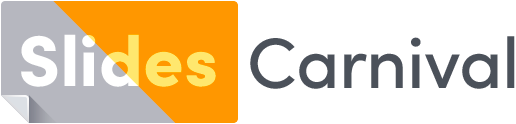 Free templates for all your presentation needs
For PowerPoint and Google Slides
100% free for personal or commercial use
Ready to use, professional and customizable
Blow your audience away with attractive visuals